The review of experimental techniques of generating high pressure: search for superconductivity of beryllium under high pressure
Shimizu-lab 
  M-1  Kubota Kazuhisa
Contents
・ Introduction
     About the pressure
     In case of H2O

・Experiments
     How to make the high pressure
         About DAC
     Superconductivity of single elements
     Property of beryllium
     Experiment

・ Summary
Introduction
What is KYOKUGEN ?
I am researching  physicality in this field.
High Pressure
Strong Magnetic Field
Low Temperature
About the pressure
Pressure is one of the important  physical quantity.
Ex.
    Ideal gas low : PV=RT
Pressure effect
Make some change physical properties!
pressure
・ Volume
・ Some phase transition
       Structural phase transition
       Magnetic phase transition

                              etc…
In case of H2O
1気圧 = 1,013 hPa = 101,300 Pa

1 GPa = 1,000,000,000 Pa ≒ 1万気圧
At room 
Temperature
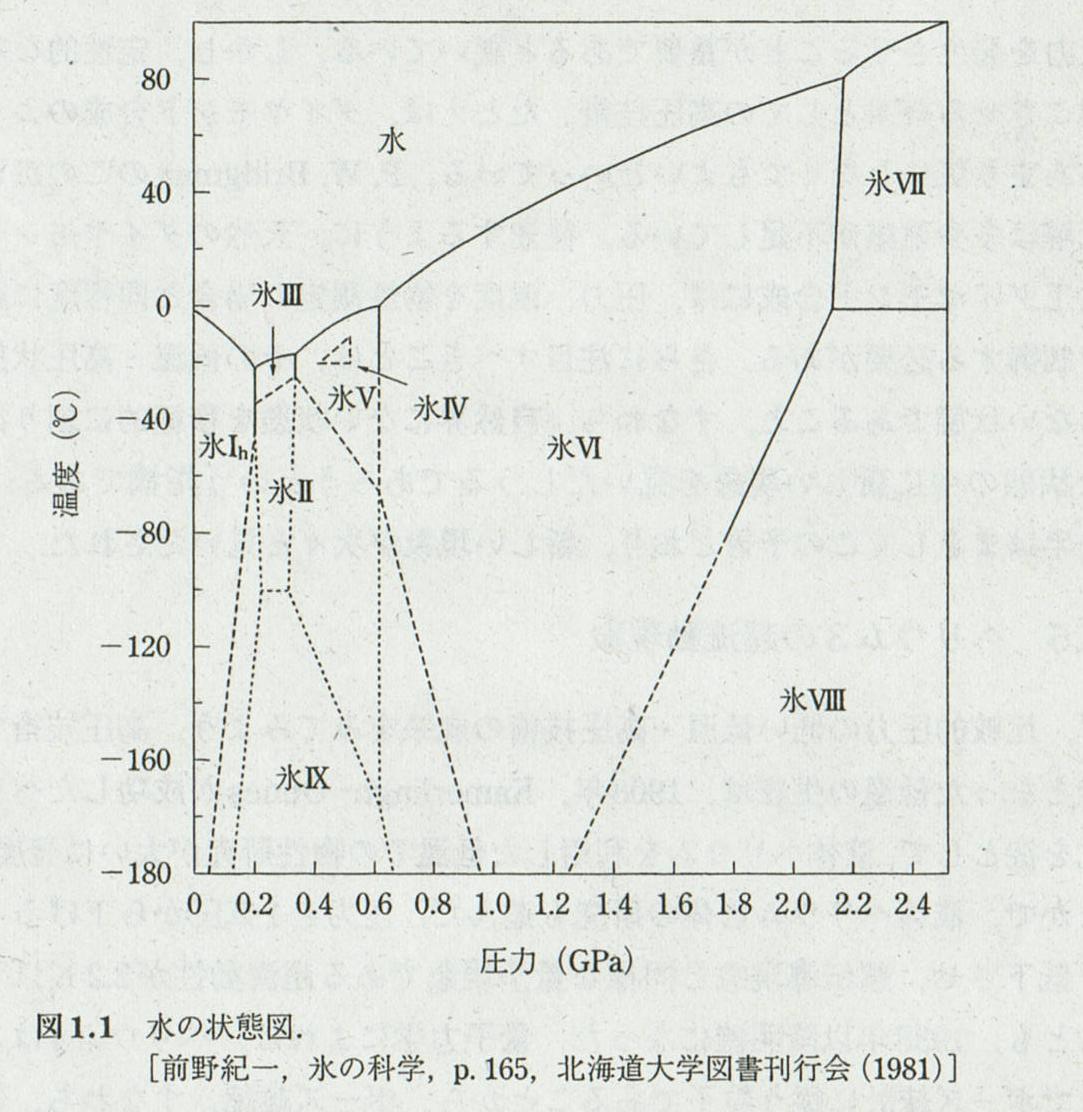 Ice(VII)
water
Ice(VI)
Ice(V)
Ice(Ih)
water
…
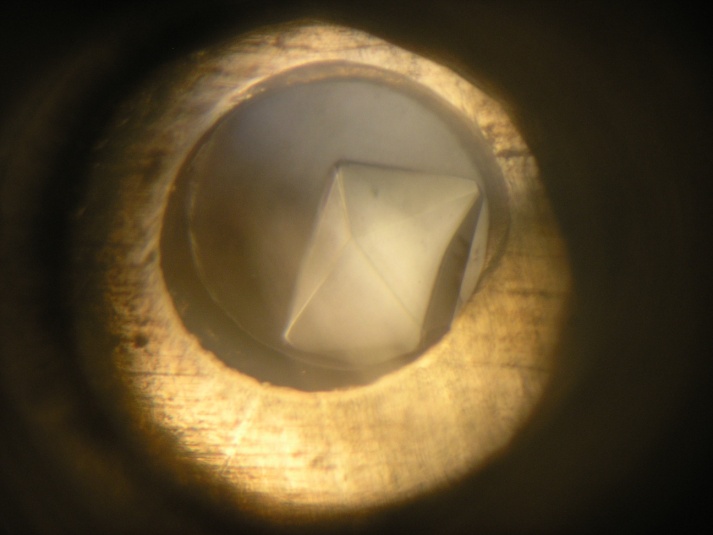 -10 ℃
Phase diagram of H2O
Ref. Norikazu Maeda, 水の科学, p165, 北海道大学図書刊行会 (1981)
Ice(VI)
[Speaker Notes: Ihは六方晶系、Iｃは立方晶系]
How to make the high pressure
H2O
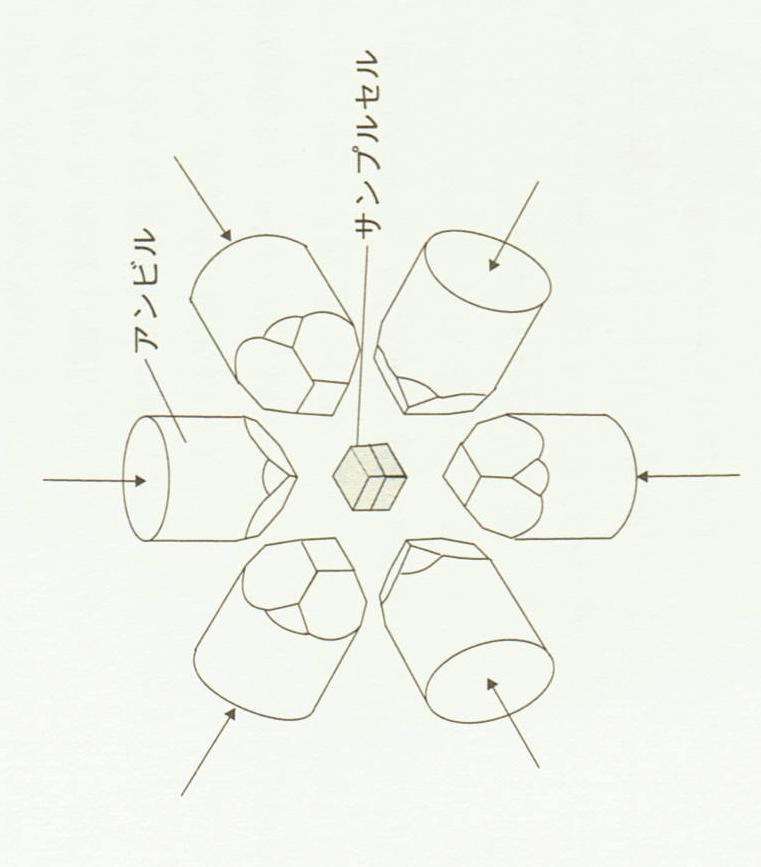 Example of hydrostatic pressure
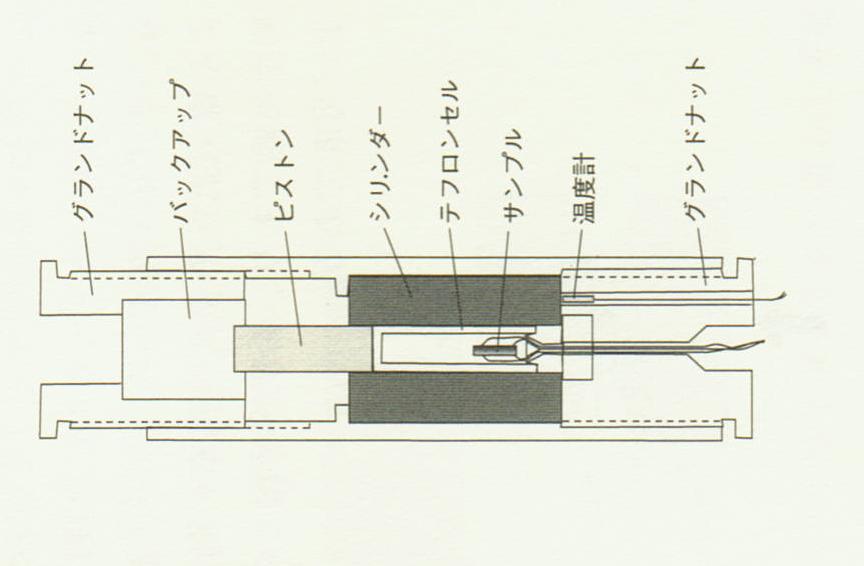 15 mm
3 × 3 mm2
Cubic anvil
Piston cylinder
P < 3 GPa
P < 15 GPa
Ref. 高橋 博樹 ｢マテリアルサイエンスにおける超高圧技術と高温超伝導研究｣
About DAC
Diamond Anvil Cell (DAC)

Maximum P < 360 GPa
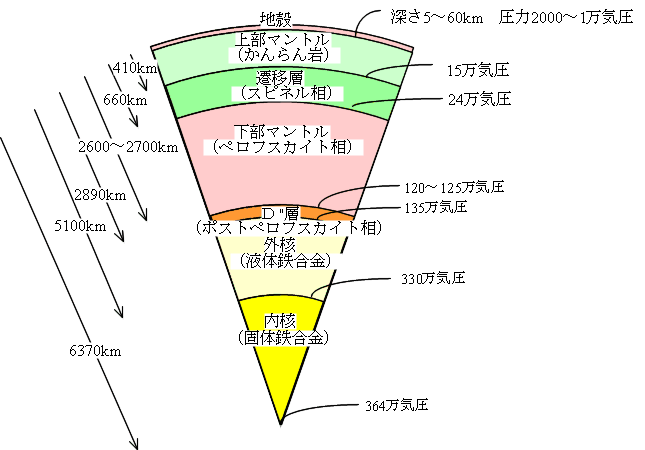 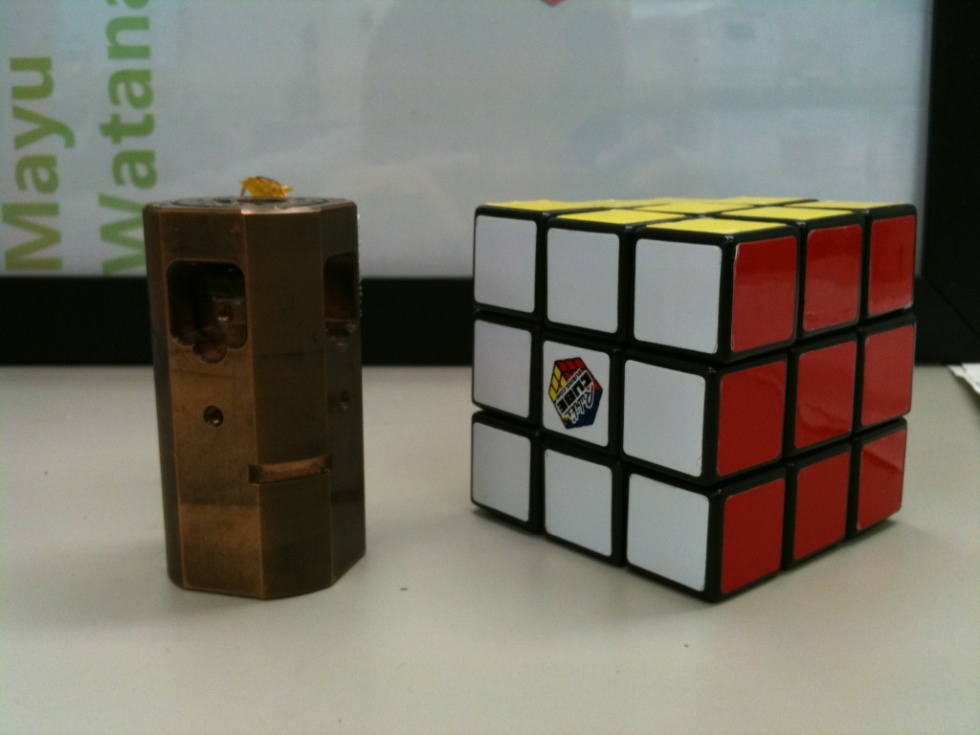 Figure of the Earth's interior
DAC & Rubik's Cube
Ref. http://www.s-yamaga.jp/nanimono/chikyu/chikyunokozo-02.htm
diamond
electrode
sample
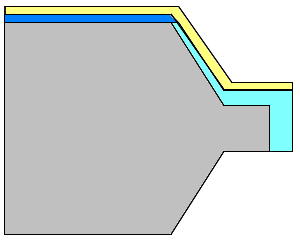 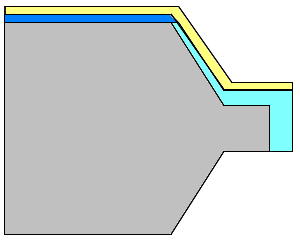 gasket
insulating layer
About DAC
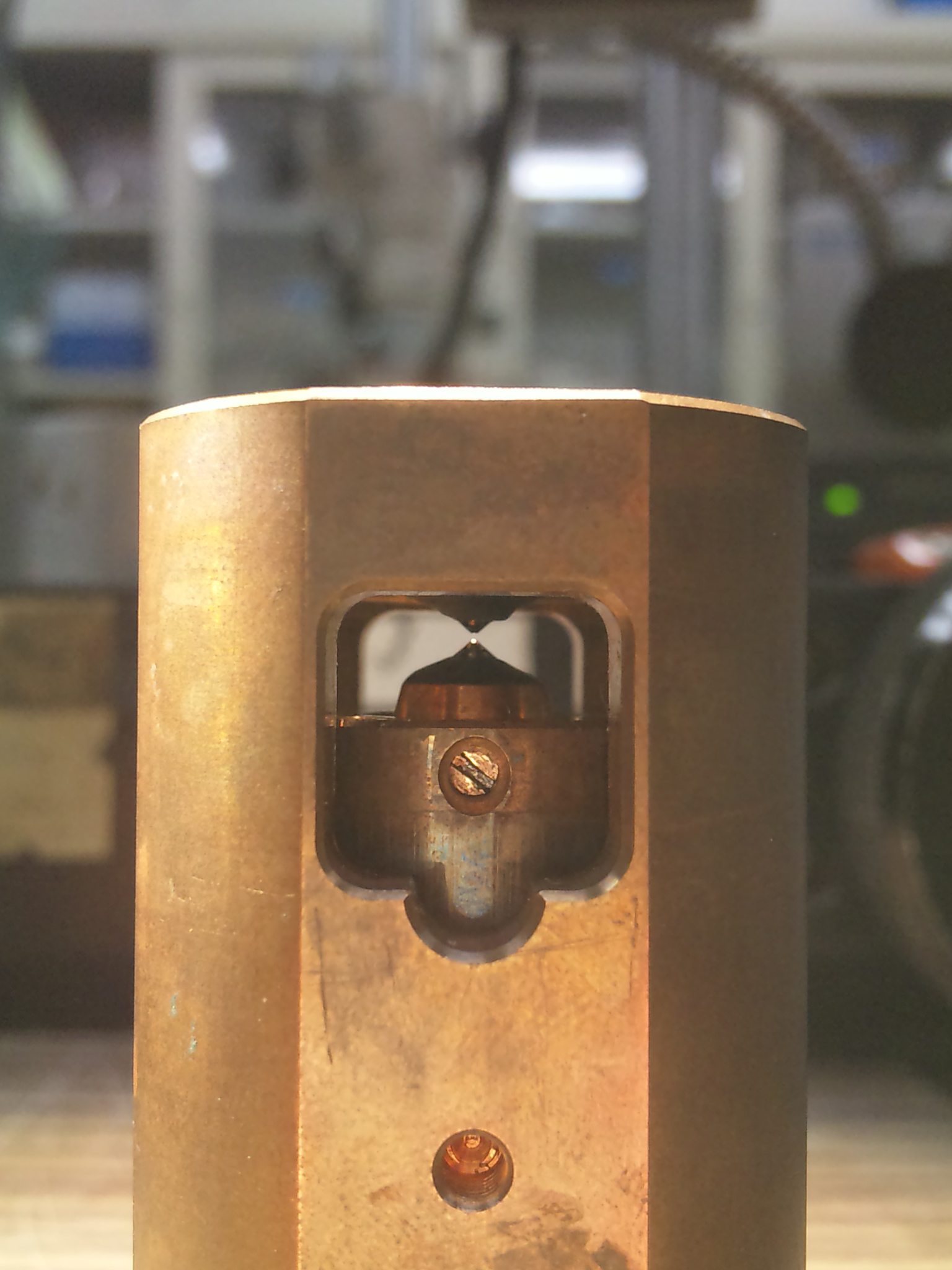 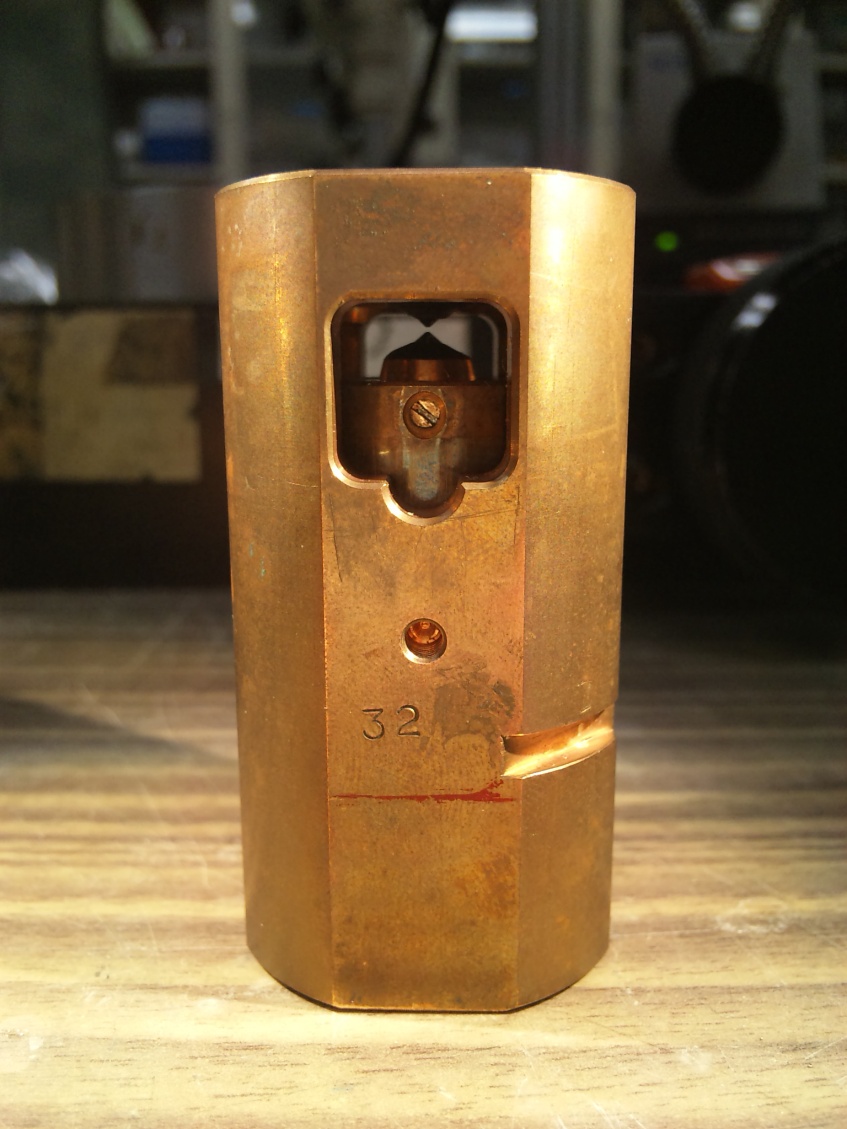 V+
sample
I+
I-
30～1000 μm
V-
insulated gasket
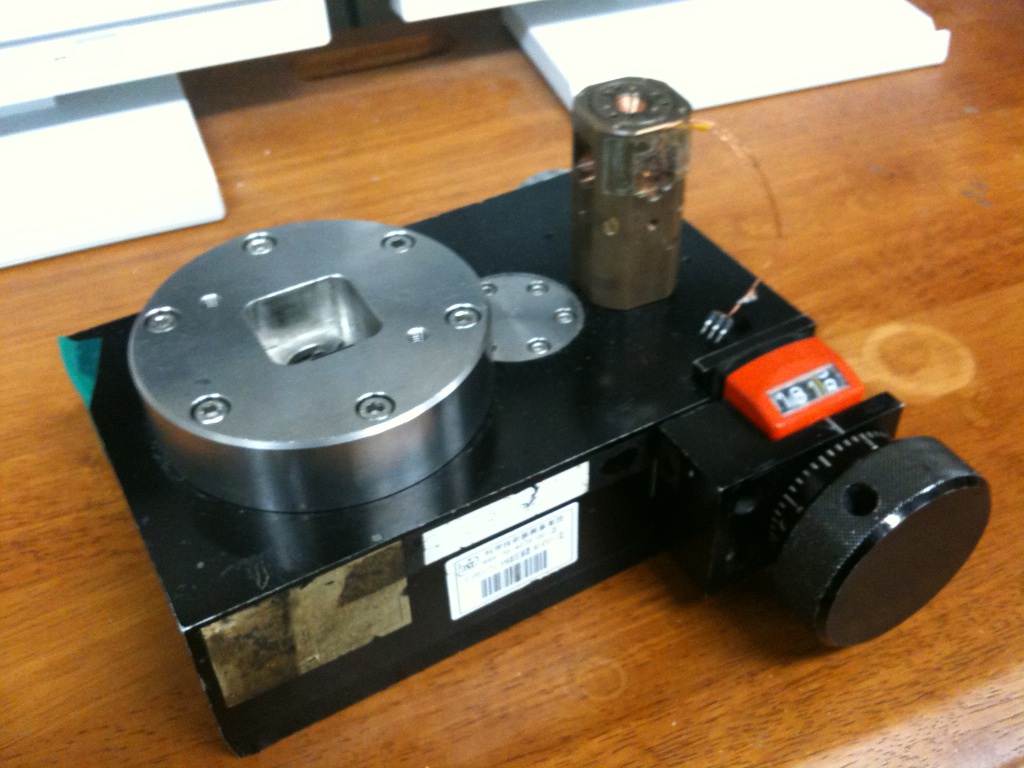 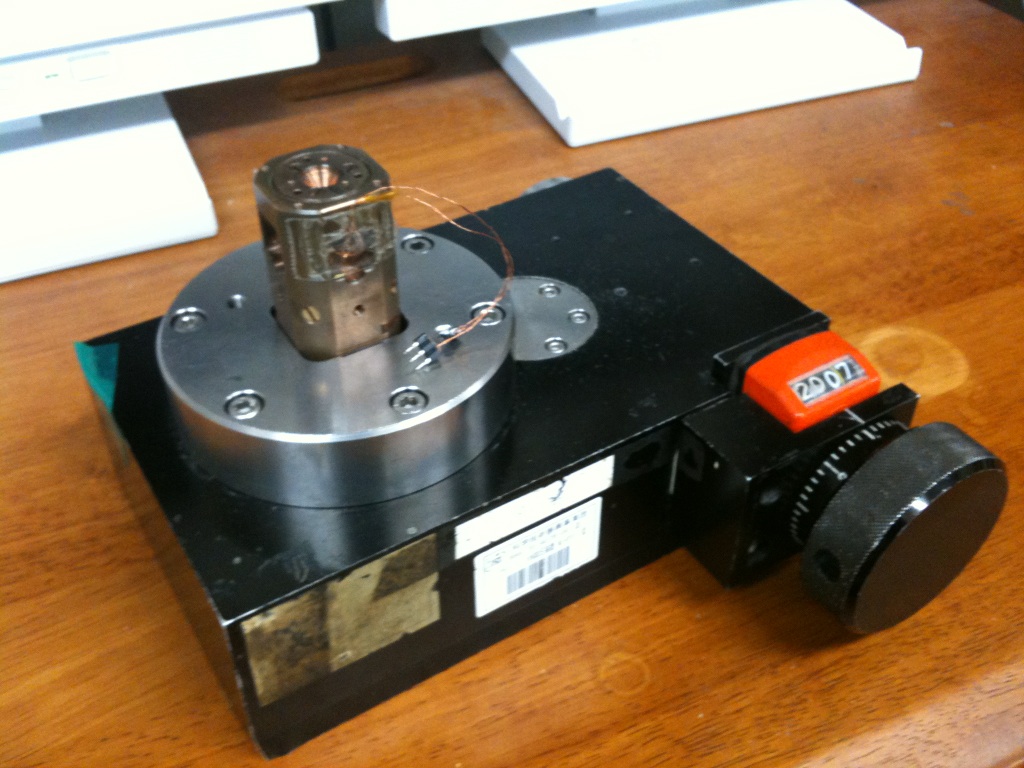 Pressure
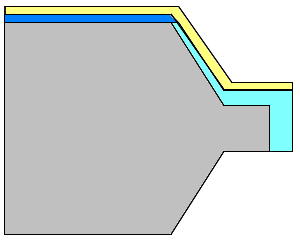 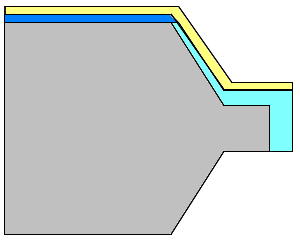 Gear Box(加圧台)
Handle
advantages
disadvantages
・ Making  very high pressure.

・ The size of DAC is very small.

・ It can use for optical measuring.
・ Making hydrostatic 
　　　　　　　　pressure is difficult.

・ The volume of sample 
　　　　　　　　　　must be small.
Superconductivity of single elements
Superconductivity ; perfect electrical conductivity : R = 0
                  perfect diamagnetism (Meissner effect) : H = 0
It is found by Kamerlingh Onnes in 1911 with Hg.
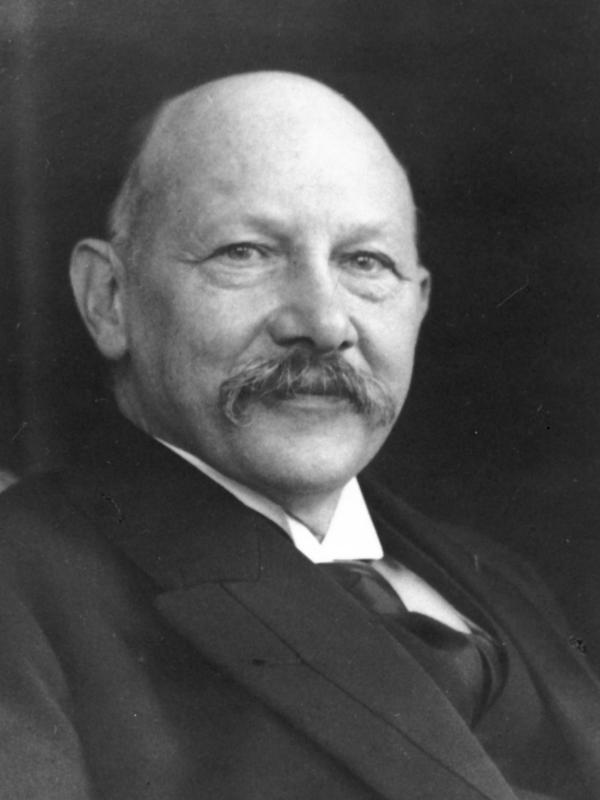 At ambient pressure the highest Tc of single elements is Nb (9.25 K)
Heike Kamerlingh Onnes
Ref. http://ja.wikipedia.org/wiki/%E3%83%98%E3%82%A4%E3%82%B1%E3%83%BB%E3%82%AB%E3%83%A1%E3%83%AB%E3%83%AA%E3%83%B3%E3%82%B0%E3%83%BB%E3%82%AA%E3%83%8D%E3%82%B9
Superconductivity of single elements
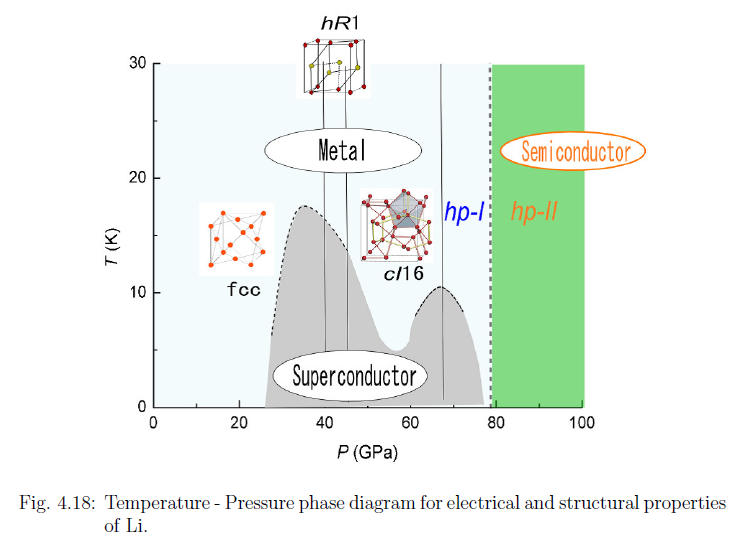 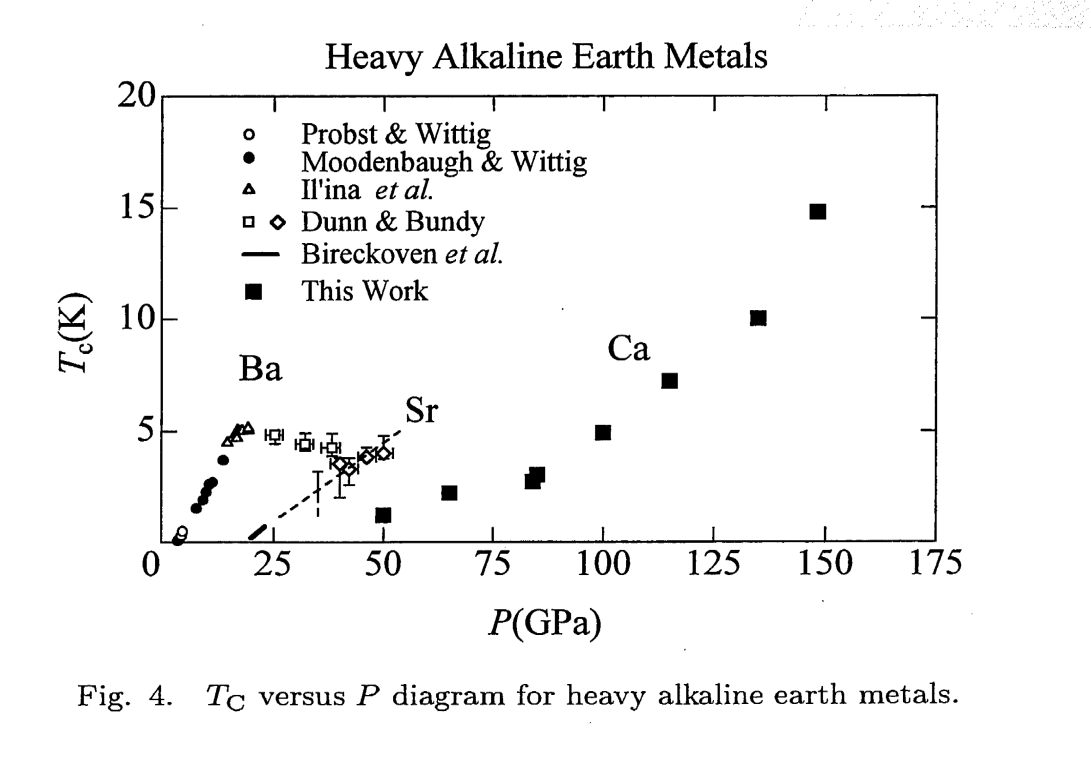 Ref. Doctor thesis of 
Matsuoka-san (2008)
Ref. S. Okada. et al., J. Phys. 
Soc. Jpn., 65, 1924 (1996)
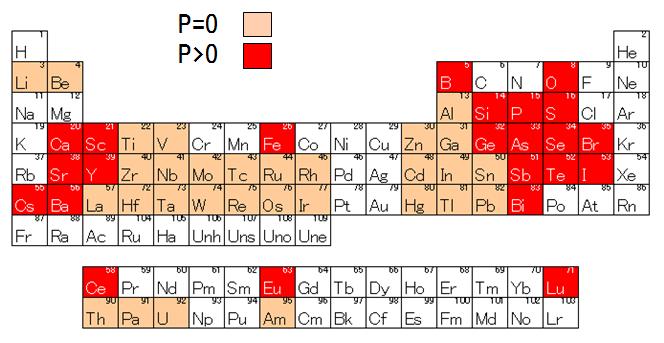 My sample!
Property of Beryllium
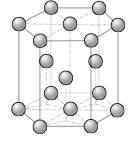 Crystal structure
hcp
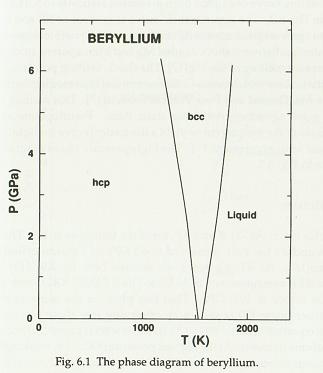 toxic

It is        hard

               reactive
Melting point
1551 K
hard to work
Ref. D. A. Young, Phase Diagrams of the Elements (University of California, 1991), P. 79.
Very high!!
cｆ. diamond  → 2230 K
        Ca     →  230 K
         Fe     →  470 K
It means phonon interaction
Debye temperature
1440 K
In BCS theory…
Tc = 1.14 θD exp [ -1 / N(0) V ]

	θD : Debye temperature
	N(0): Density of electrons near the Fermi surface
	V : Interaction between electron and lattice vibration
Tc of Be is 24.38 mK at ambient pressure
Too low
[Speaker Notes: このデバイ温度1440Kはダイヤモンドの次に高く金属元素としては飛びぬけて高い
これは電子と格子振動の相互関係がかなり大きいということを示す。

BCS理論によると、超伝導は電子と格子振動の相互作用によるクーパー対の形成により出現する。
そこでTcは以下のようにあらわされ、Beはデバイ温度が高く、電子と格子の相互作用が大きいため高いTcが期待できる。
が、ベリリウムの常圧下でのTcは24.38mKと非常に小さく、これはフェルミ面付近での電子状態密度が非常に小さいためであると考えられる。ここで加圧することによりフェルミ面での電子状態密度が増加するのであれば、Tcの上昇が期待できる。


デバイ温度 ： θD = ℏν/kB ・　(6π2N/V)1/3

ν：音速　N：基本単位格子の数＝音響フォノンモードの総数　V：試料体積＝L^3]
Experiment
four-probe resistance measurements
Sample setting
  Sample: Be (99.9 %)
  Cell: 30 mm (Cu-Be)
  Diamond anvil: 300 mm
  Insulating layer: Al2O3
  Pressure medium: no
diamond
ruby
Alumina
tape
Be
300 µm
Pt
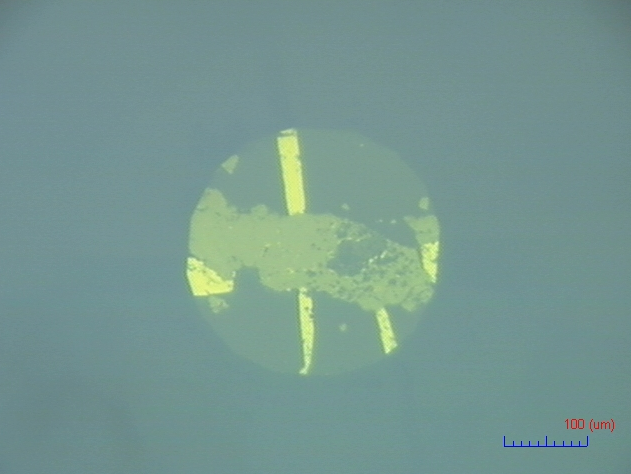 ruby
Be
Sorry, but I’ll show you details on next semester’s presentation.
SUS310S
4.0 GPa
electrode
R vs T at each pressure
Summary
Pressure is very interesting method for changing 
   physical properties.

 DAC is very useful for high pressure experiments.

 Beryllium at high pressure seems interesting.
Next time…
More date of experiments.
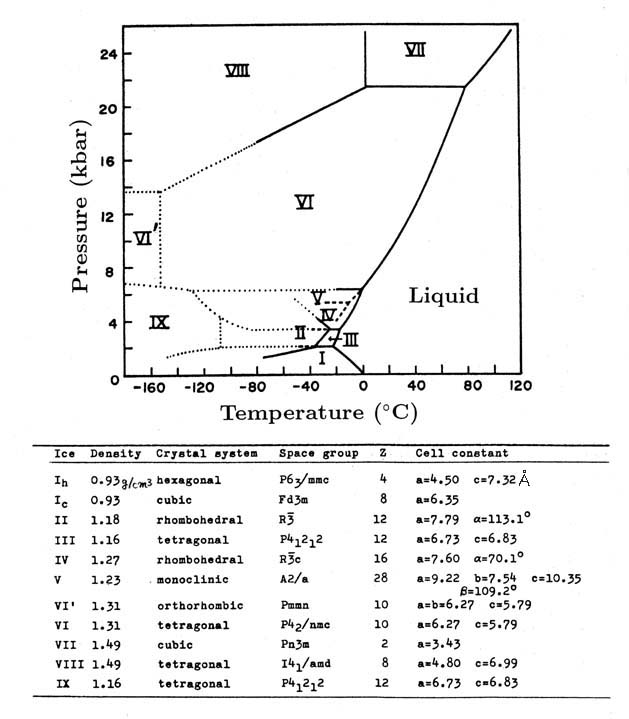 Phase diagram of H2O
Ref. http://www.sci.osaka-cu.ac.jp/phys/crys/ice/lect6.html